Mitosis/Meiosis Review
Label the following pictures
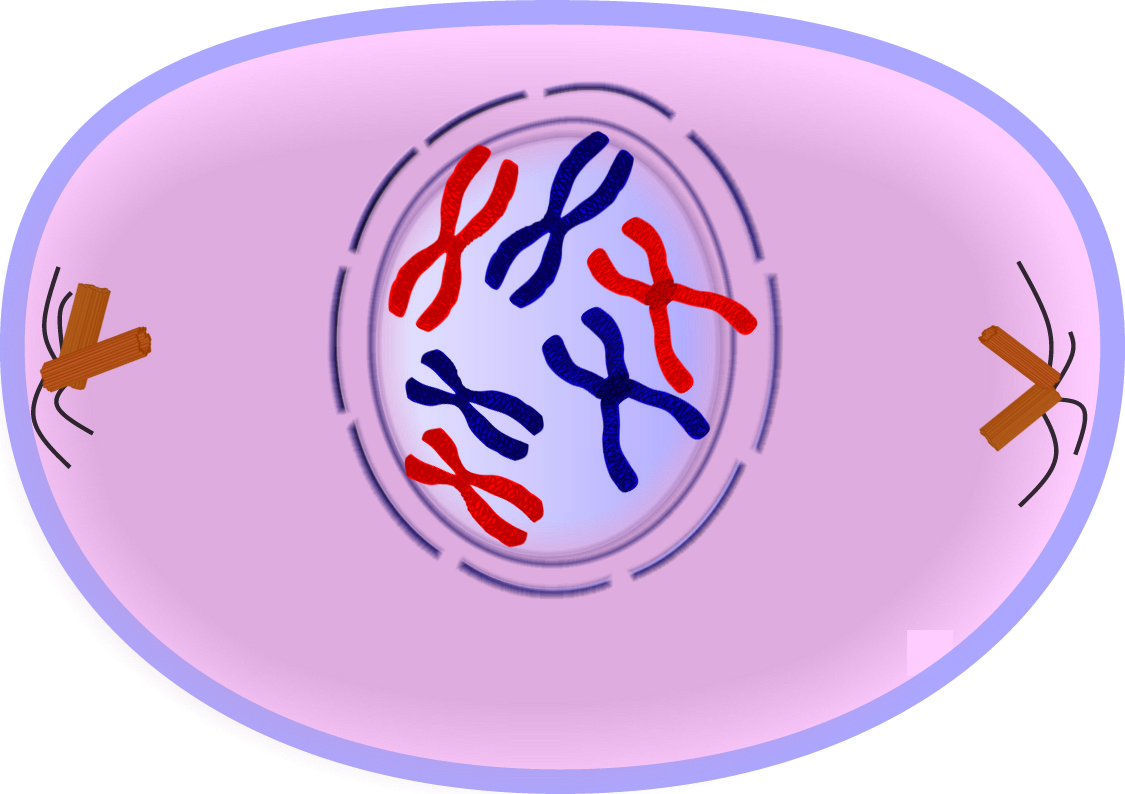 prophase
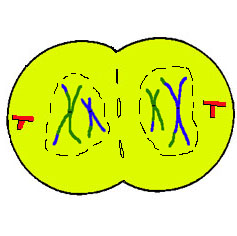 telophase
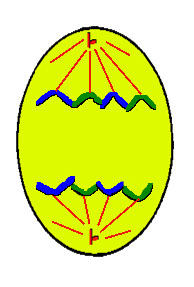 anaphase
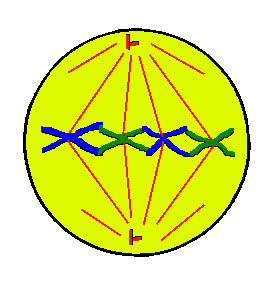 metaphase
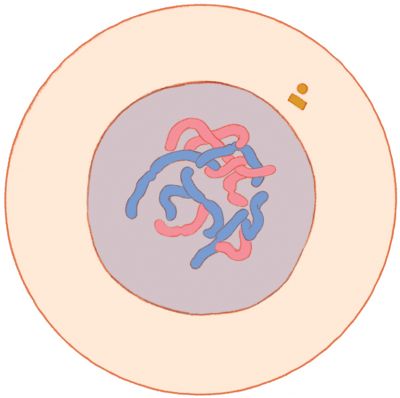 interphase
List the stages of mitosis in order.
Interphase
Prophase
Metaphase
Anaphase
Telophase
Identify what phase of mitosis is being described.

Chromosomes separate to opposite ends.

Chromosomes have doubled and the nuclear membrane is fading.

Cytophasm starts to divide into two cells.
Anaphase 
Prophase
telophase
Identify what phase of mitosis is being described.

4. Cell is growing and daily activities occur.

5. Chromosomes line up in the center of the cell.
4. Interphase

5. metaphase
The total number of cells in an organism increases as a result of

Photosysthesis
Cell division
Fermentation
respiration
Cell division
The formation of a cell plate is a characteristic of _________

Cytokinesis in plant cells
Cytokinesis in animal cells
Both a and b
Neither a or b
Neither a or b

What phase is it???
It is TELEPHASE
TRUE OR FALSE

Cell divisions allow organisms to grow, repair damages structures, and produce energy.
FALSE

GROW, REPAIR AND REPRODUCE
TRUE OR FALSE

Mitosis results in the formation of two daughter cells.
TRUE
TRUE OR FALSE

The process in which the cell makes an exact copy of the DNA in its nucleus is replication.
TRUE
TRUE OR FALSE

Cell growth and production of new organelles and enzymes are characteristics of prophase.
FALSE

Interphase
TRUE OR FALSE

Body cells of humans have 46 pairs of chromosomes.
FALSE

23 pairs!
TRUE OR FALSE

Sex cells have twice the number of chromosomes as body cells.
FALSE

Sex cells have HALF the number of cells that a body cell has.
TRUE OR FALSE

Genes pass from parents to offspring on chromosomes.
TRUE
TRUE OR FALSE
The two chromosomes in a pair having the same genes lined up in the same order, with the exception of the male sex chromosome.
TRUE
TRUE OR FALSE
A fertilized egg has twice the number of chromosomes as the body cells of the parent.
FALSE
Which stage of the cell cycle usually lasts the longest?
interphase
The process that produces sex cells is?
mitosis or meiosis
meiosis
Tell how plant mitosis is different than animal mitosis
1. Plant cell has a cell plate2. Plant cell divides from inside out and an animal cell divides from outside in.